Virtual?Reality?
How do we become an active participant our Dreams?
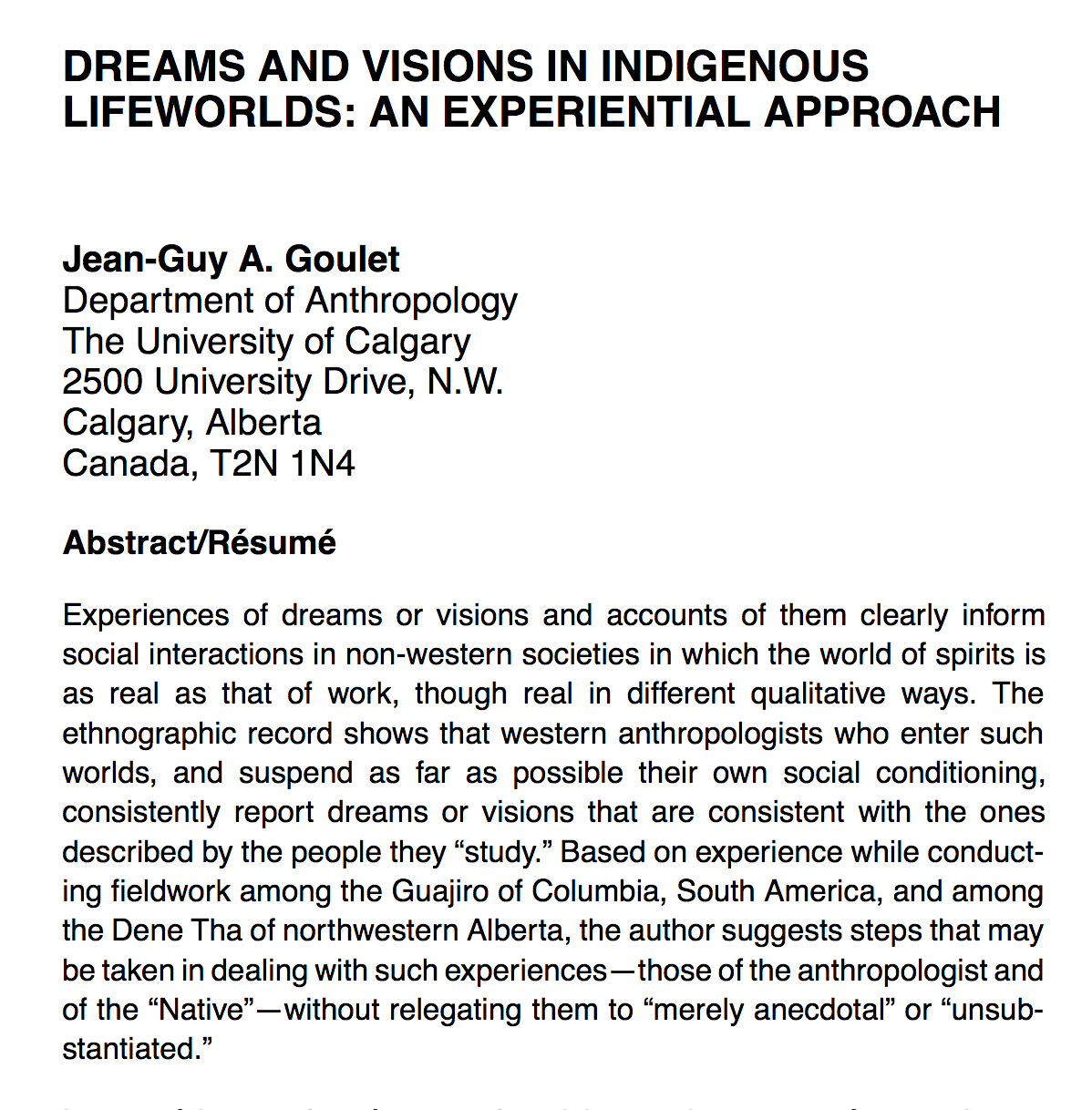 Lucid Dreaming
In 4 Steps
First you must become aware when you’re Dreaming:
Get in the habit of asking yourself if you’re dreaming while you’re awake. Look around consciously at you’re reality, especially when something out of the ordinary happens. 

This habit will eventually carry through to your dreams.

You may then be able to wake up “inside” your dream and begin to observe your surroundings on a more conscious level. 

If it’s hard to tell whether you’re dreaming or not, try flicking a light switch or reading any text if possible (light switches usually don’t work and text is usually nonsensical).
Be aware of your intention before you sleep
Be aware of your intention to have a lucid dream while you’re falling asleep. You can even try envisioning a dream you’d like to have. 

Relax and state this intention in your mind repeatedly.
Keep a dream journal
When you wake up, before moving keep your eyes closed. Start at the most recent part of a dream you can remember and do your best to work your way to the beginning.

Remembering your dreams after they happen is an important part of this process so write them down asap. Look over your notes and remember. 

What is written between the lines?

Symbolism in dreams is not universal. 
What do the happenings and symbols mean to YOU?
Once you’re aware, begin with easy tasks
Once you’re aware inside your dream you can begin to explore and try to craft your journey or experience.

Try walking, touching an object, looking around.

Build on these skills as you get used to interacting with your environment.

You’ll be flying in no time.
Let your dreams guide your life and vice versa
Learn from your subconscious and the alternate reality it provides.

Notice the crossovers and contrasts between your waking life and your sleeping life.